Продолжающий уровень
Инфракрасный датчик
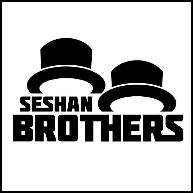 На этом занятии
Научимся пользоваться инфракрасным датчиком
Научимся делать систему удаленного управления и программировать робота, который следует за радиомаяком (ИК пульт EV3). «Робот собачка»
Научимся использовать ИК датчик в трех главных режимах
Изучим ограничения ИК датчика


Пререквизиты: Переключатели, Циклы, Блоки сравнения и математические блоки
© 2016 EV3Lessons.com, Last edit 7/06/2016
Что делает ИК датчик?
Измеряет приближение маяка или обьекта
Измеряет угол маяка относительно датчика
Измеряет какая кнопка нажата на маяке
Маяк может быть установлен в 4 канала. ИК датчик можно запрограммировать на определенный канал. Это позволяет нам использовать несколько маяков в одной комнате.
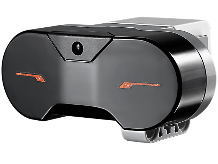 ИК датчик
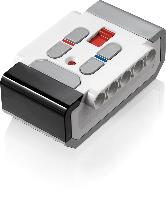 Маяк
© 2016 EV3Lessons.com, Last edit 7/06/2016
Три режима
Работает на расстоянии до 70см (или 100 единиц приближения)
Режим приближения
Выдает неопределенный тип объекта, называемый приближением (не в дюймах или сантиметрах)
Режим маяка
Выдает направление (угол) и приближение до маяка. Курс измеряется не в градусах.
Режим удаленный
Выдает какая кнопка была нажата на маяке
На этом занятии мы будет использовать все три режима
Блок ИК датчика находится в желтой палитре блоков
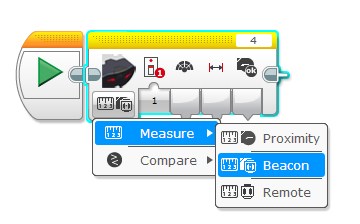 © 2016 EV3Lessons.com, Last edit 7/06/2016
Испытания
Чтобы научится пользоваться ИК датчиком вам необходимо пройти три испытания:
Испытание 1: Создайте удаленное управление роботом. Нажатие на разные кнопки приводит к разным действиям
Испытание 2: «Робот собачка» с пропорциональным регулятором: Робот должен двигаться туда, где маяк используя приближение и направление.
Испытание 3: Проверить точность ИК датчика для определения расстояния.
© 2016 EV3Lessons.com, Last edit 7/06/2016
Псевдокод/Подсказки
© 2016 EV3Lessons.com, Last edit 7/06/2016
Решение: удаленное управление
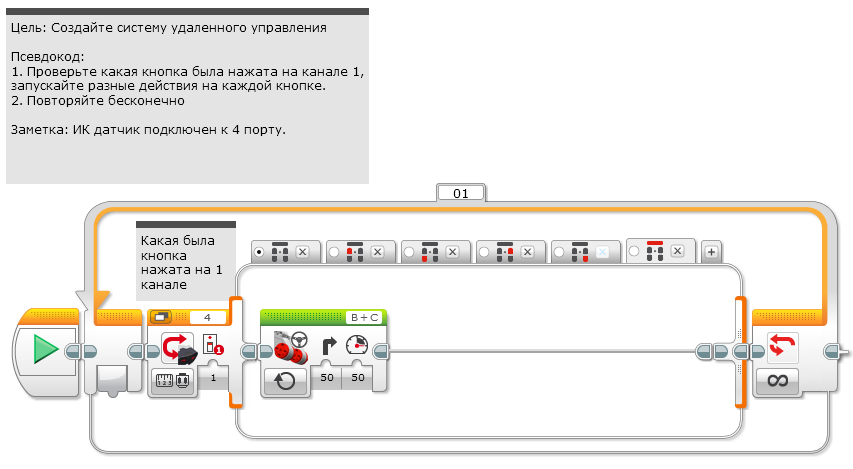 Убедитесь, что маяк настроен на первый канал.
© 2016 EV3Lessons.com, Last edit 7/06/2016
Решение: «робот собачка»
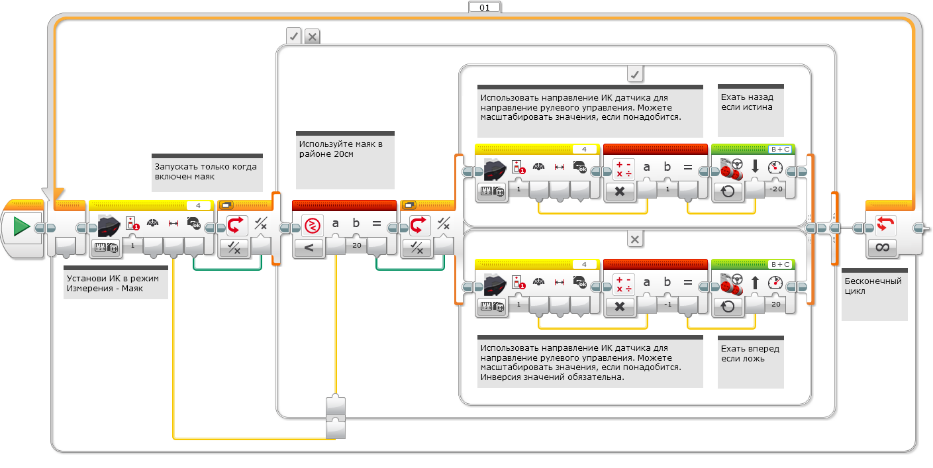 © 2016 EV3Lessons.com, Last edit 7/06/2016
Испытание 3: Сравнение датчиков
Инструкции:
Держите каждый датчик в 10CM от поверхностей и смотрите в Port View
Выберите отражающие и неотражающие поверхности для теста
Урок: 
ИК датчик работает на интенсивности отраженного света в инфракрасном диапазоне. Он не будет таким же точным, как и УЗ в измерении расстояния. Попробуйте разные расстояния.
© 2016 EV3Lessons.com, Last edit 7/06/2016
Обсуждение
Какие режимы имеет ИК датчик?
Отв: Приближение, Маяк и Удаленный
Может ли ИК датчик измерять расстояние?
Да, но не точно, потому что он основан на интенсивности отраженного света. Таким образом, он будет меняться в зависимости от материала, из которого сделан объект.
© 2016 EV3Lessons.com, Last edit 7/06/2016
Следующие шаги
Обратитесь к Продвинутому уровню по ИК датчику (уже скоро…)
Обратитесь к Продвинутому уровню по Пропорциональному регулятору.
© 2016 EV3Lessons.com, Last edit 7/06/2016
Благодарность
Этот урок создан Sanjay Seshan и Arvind Seshan
Больше уроков доступно на сайте  mindlesson.ru и ev3lessons.com
Перевод осуществил: Абай Владимир, abayvladimir@hotmail.com
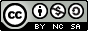 This work is licensed under a Creative Commons Attribution-NonCommercial-ShareAlike 4.0 International License.
© 2016 EV3Lessons.com, Last edit 7/06/2016